Tooth Tales
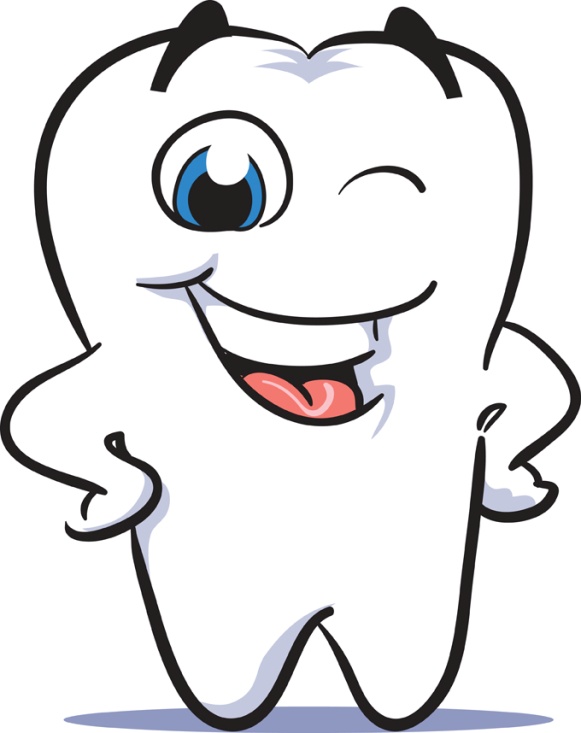 Harsh Moolani
Ava Embrey
Max Smith 
Candace Young
Purpose
Fighting against poor oral care in Kentucky, specifically Owensboro, children must be taught healthy dental hygiene. The purpose of Tooth Tales to go is to elementary schools provide students the importance of proper dental care.
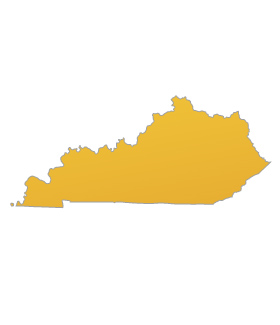 Evidence of problem
Kentucky has the 3rd highest toothlessness rate in the nation (KYA).

In Kentucky, 46.8 percent of children ages 2, 3 and 4 had untreated problems such as a cavity or a missing tooth. This is double of the national average. (Governor's Blog, 2009)

Kentucky has the highest proportion of adults under 65 without teeth ( NYTimes, 2007)
the Need
Educate kids on common dental problems, including side-effects of not brushing, not flossing, cavities and missing teeth.
Teach kids about dental care
Brushing teeth twice a day
Flossing teeth properly 
Proper brushing technique
Foods to Avoid Eating to Help Prevent Dental Problems
Pain caused by dental problems is a leading cause of missed school days in Kentucky (NYTimes, 2007)
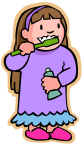 Proposed Solution
We would like to perform skits in costumes

Provide instructions on how to brush and floss properly in the skits

Teach the children the importance of brushing
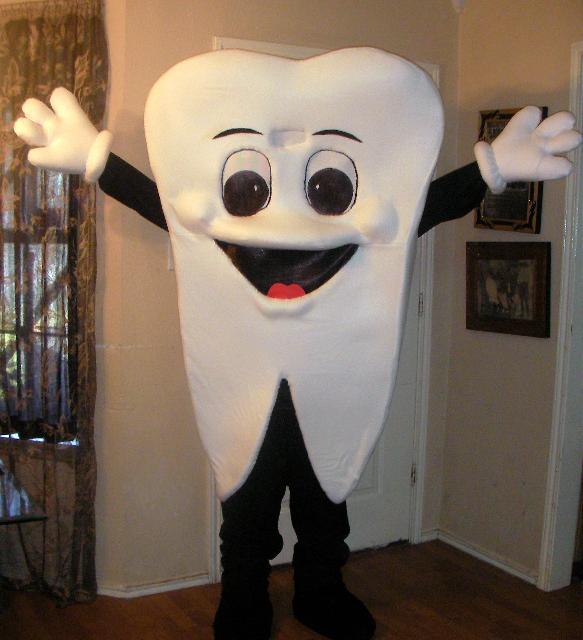 Goal
We would like to improve the brushing and flossing habits of the children who attend the elementary schools we visit.
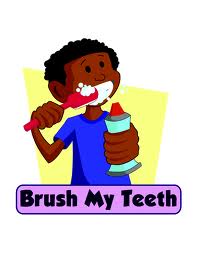 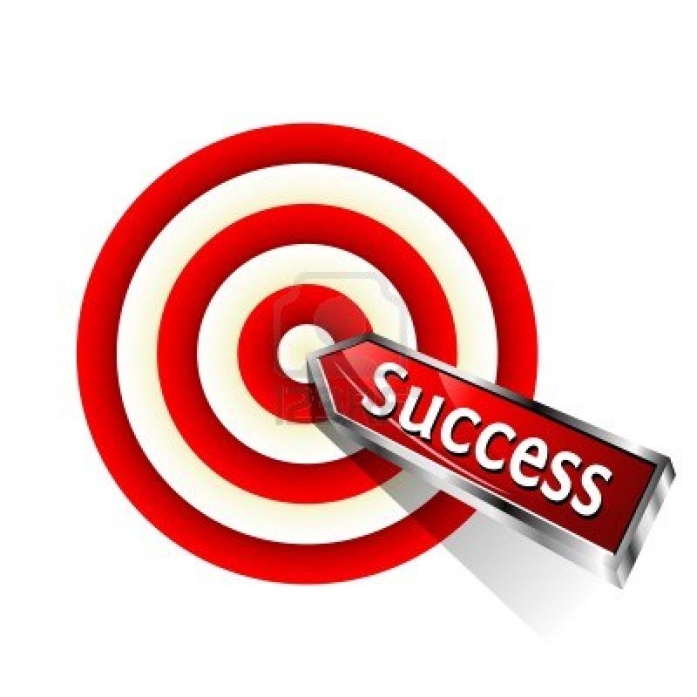 Project summary
Pick 2 elementary schools (TBA) 

Perform a series of small skits to Kindergarten through 2nd graders 

Funny and educational skits 

Teaching how to brush and floss, along with other dental issues. 

Fun dental facts will be provided in between set-ups
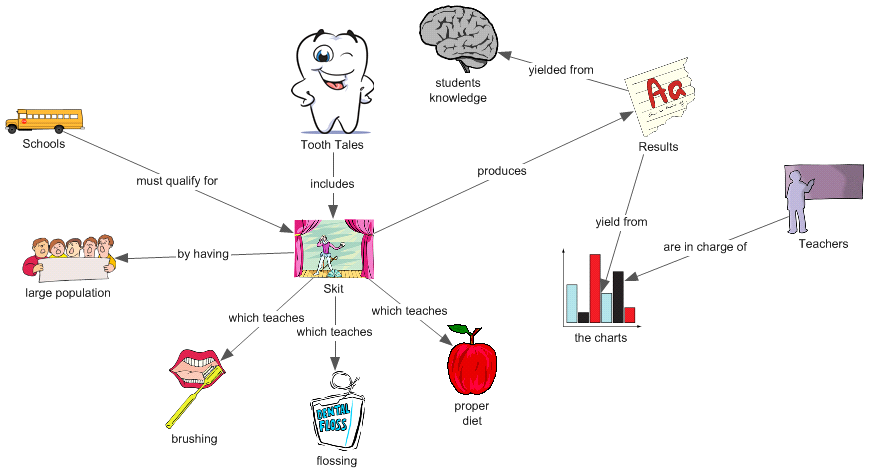 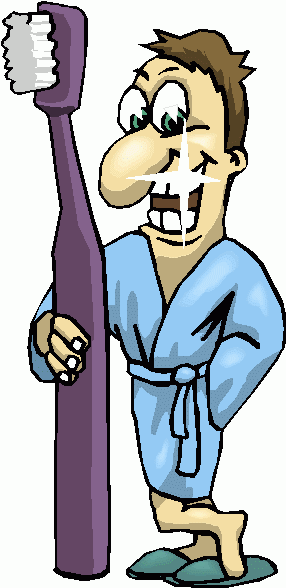 Objective 1
The Skits will 
Involve a group of volunteer actors from our class
Contain a specific topic per skit like
Brushing 
Flossing 
General Lessons
Information in skits includes

The proper procedure for brushing and flossing 
Optimal time for brushing and flossing
Importance of visiting a dentist on time
Consequences of poor dental care
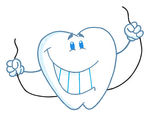 Objective 1
The Brushing Chart purpose is to
Record the time of day they brush for 3 days
Place a sticker in the designated spaces
The Brushing Chart contains 
Blank boxes to place the stickers
The day of the week 
The time of day
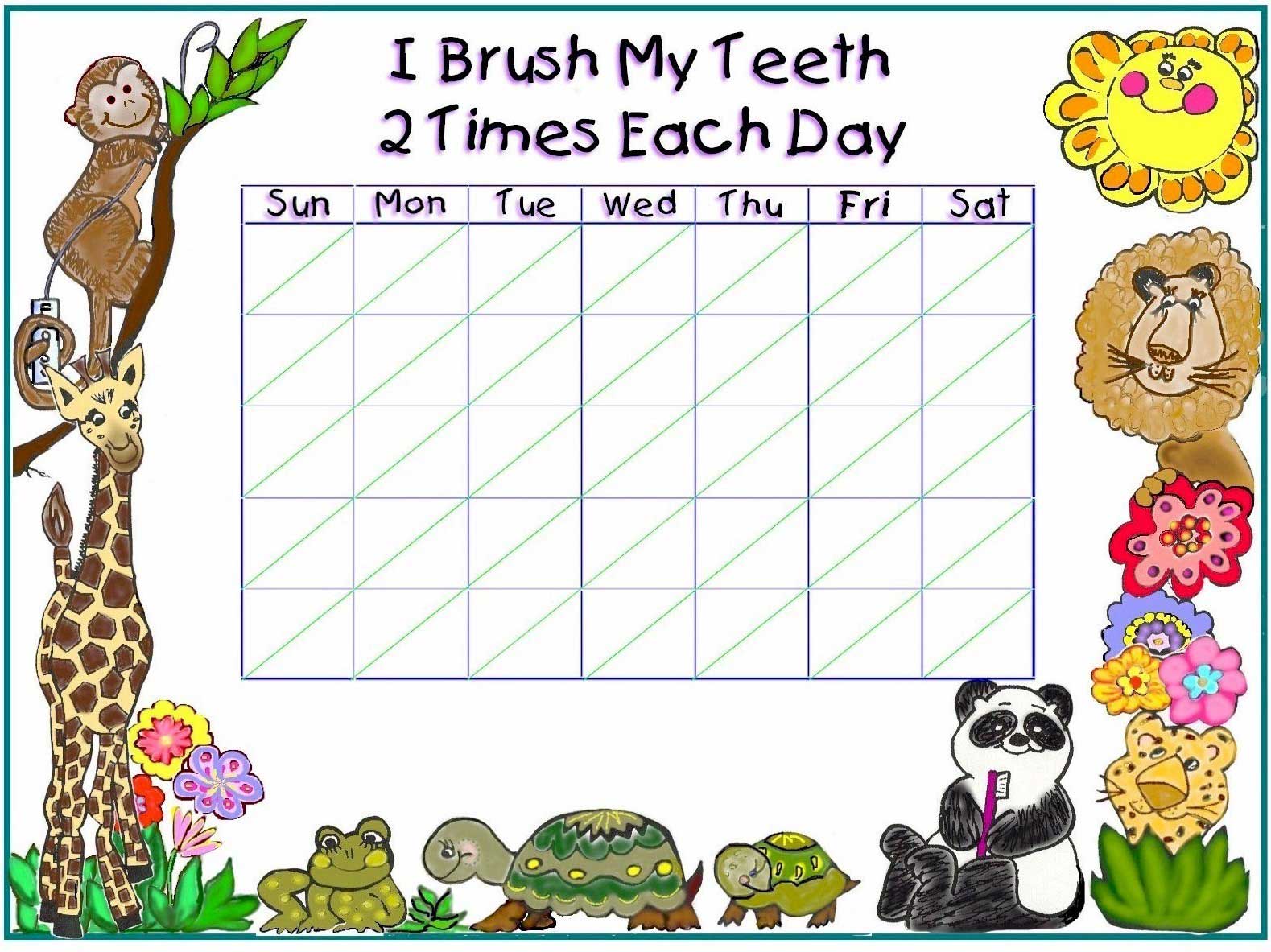 Objective 2
Selecting Recipient Schools 

The schools must have 
A large population from kindergarten to 2nd grade
250 or more
A gym, auditorium, or stage for us to perform in
Bleachers or seats for the students so they all see
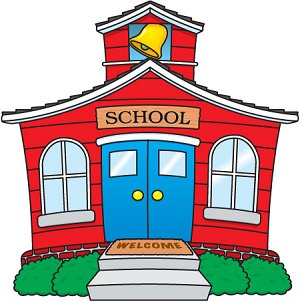 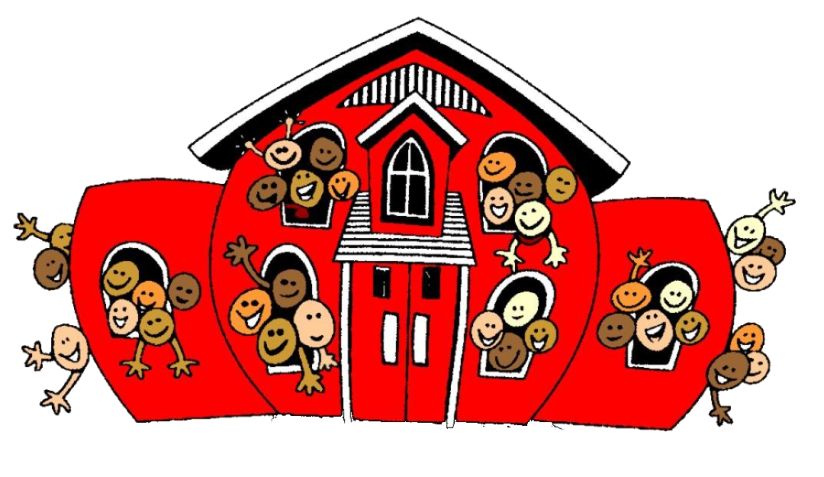 Objective 2
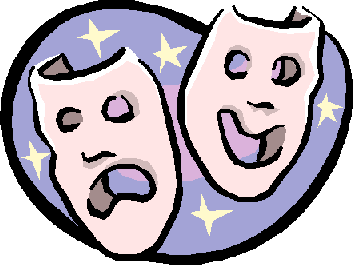 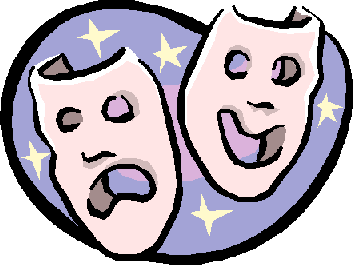 The Recipient School Must:
Return and/or provide the statistical data of the charts 
Allow us to use volunteers from the crowd in our skits
Allow us to come and perform the skits 

Cooperate by distributing and collecting the charts
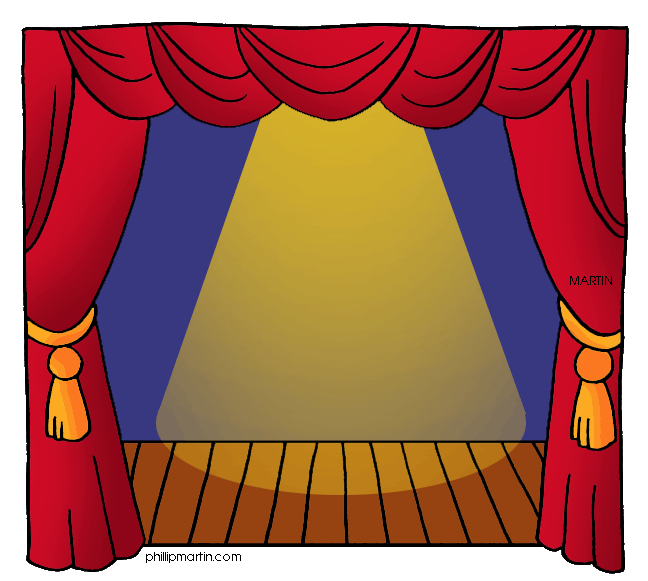 Objective 3
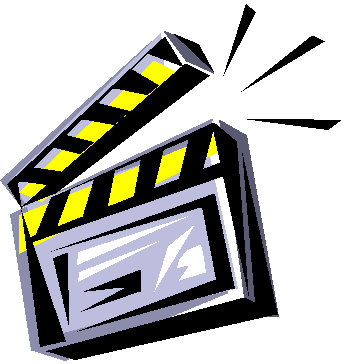 Implementation

 The Life Science Academy will be in charge of the skits

We will arrange buses from the students’ home high school to the selected elementary school
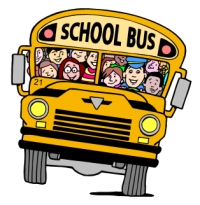 Objective 3
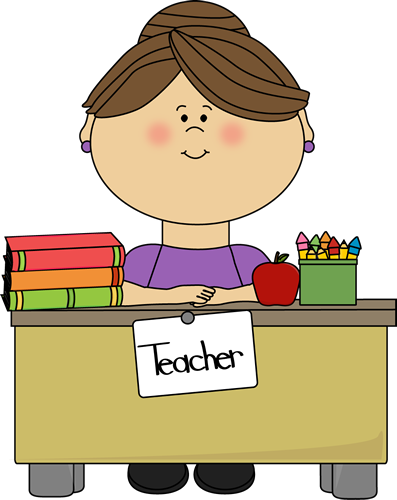 Implementation 
The teachers will be in charge of the brushing charts 
Distribute them to their students 
Collect the charts at the end of the 3 days
As an incentive, we will give the classroom with the most charts filled out in each grade a gift
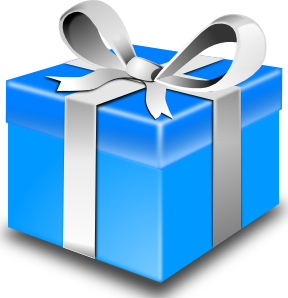 Evaluation and outcomes
We expect to have 85% of students we talked to show an increased knowledge of proper dental care and related issues.

Of the 85%, we expect another 75% to fully complete the charts and turn them into the teacher by the required due date.

We will collect this data by having the teachers collect a poll from the students upon completion of each separate stage.
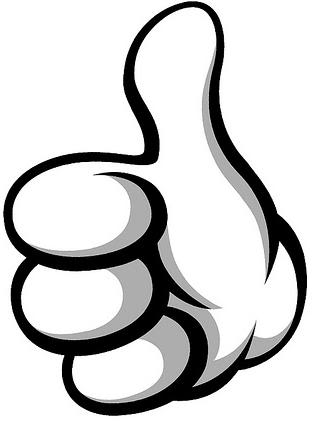 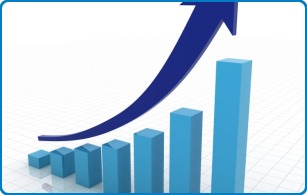 Potential Funders
Owensboro Health Community Benefit



Impact100 



Local pediatric dentistry's
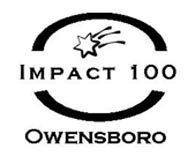 Partners
The Community Dental Clinic. 
Vision statement- “The Community Dental Clinic is a valued, effective and sustainable resource that significantly contributes to dental health and general health in our community and region.”
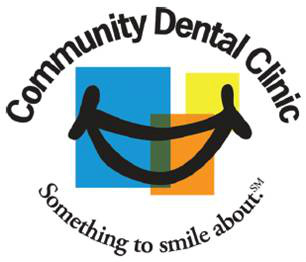 Budget
Dental companies may be able to provide us with some of these products free of charge, but we have planned these products as well just in case.
Conclusion
In the end, we will be educating young children on healthy dental habits through enjoyable skits that their young minds will remember.

We would like to improve the brushing and flossing habits of the children who attend the elementary schools we visit.  

This project will require approximately $550.
Any Questions?
Sources
KentuckyYouthAvocates.(nd). Oral Health.[accessed 21 December 2013]. Retrieved from http://kyyouth.org/health/oral-health/
Governer’s Blog.(2009). Tackling Kentucky’s Dental Dilemma. [accessed 22 December 2013]. Retrieved from http://blog.governor.ky.gov/Lists/Posts/Post.aspx?ID=47
NYTimes.(2007).  In Kentucky’s Teeth, Neglect and Poverty. [accessed 22 December 2013. Retrieved from http://www.nytimes.com/2007/12/24/us/24kentucky.html?pagewanted=all&_r=0